Taxation, Inequality and Development
Michelle D’Arcy
Department of Political Science, Trinity College Dublin
Tax, Inequality and Justice
Tax and spending = major instruments of redistribution 
Fiscal contract = citizens consent to pay tax in return for services and fiscal policy underpins relationship between citizens and state

Varying Levels of Redistribution:
Sweden: high redistribution, low inequality
US: low redistribution, high inequality

Varying fiscal contracts:
Sweden: broad based regressive taxes, universal services
US/Ireland: narrower more progressive tax base, limited services

Most equalizing fiscal contract: everyone pays tax, everyone gets services in return
Taxation in Global South
Fiscal Contract in Global South: no one is paying tax, no one is getting services
Registered tax payers: 400,000
2005: 70 % of the domestic revenues from 286 large taxpayers
Tax % GDP: 15%
ODA % GDP: 10%
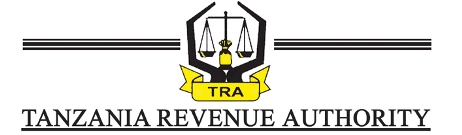 Motto: We make it easy to pay tax 
and make lives better
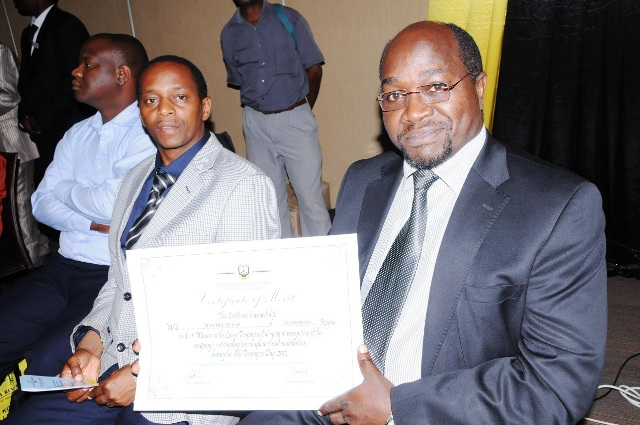 Vicious cycle: An equilibrium
Low incentives to comply
Low tax capacity
Vicious cycle: An equilibrium
Low incentives to comply
Poor services
Globalization, Tax Evasion and the Fiscal Contract
Tax evasion erodes fiscal contract:
Less tax
Less trust
More corruption and clientelism
Economic behaviour and financial flows need to be visible
Early Modern Sweden
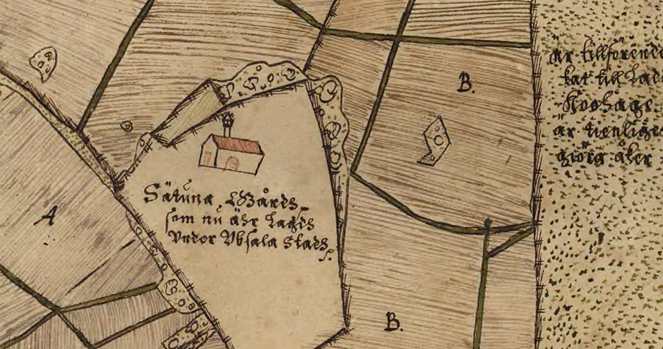 Swedish tax register, 1740s
Cadastral map, 1628
Globalization, Tax Evasion and the Fiscal Contract
Tax evasion erodes fiscal contract:
Less tax
Less trust
More corruption and clientelism
Economic behaviour and financial flows need to be visible
Need a global financial cadaster
Vicious cycle: An equilibrium
Tax evasion
Low incentives to pay tax
Low tax capacity
Vicious cycle: An equilibrium
Tax evasion
Low incentives to pay tax
Poor services
Vicious cycle: An equilibrium
Tax evasion
Incentives to clientelism
Poor services
Vicious cycle: An equilibrium
Low incentives to comply
Poor services
Taxation in Developing Countries
What kind of fiscal policy reduces inequality?
Strong fiscal contract: broad based taxes, universal services
Not what we see in most developing countries:
Most tax revenue from import, corporation, sales taxes
Bulk of population outside the tax net -> no fiscal contract
Difficulties providing services -> trapped in sub-optimal low compliance equilibrium